Licensing E-Resources:Is your Publisher a Preservationist?
Moderator:Shannon KellerHelen Bernstein Librarian for Periodicals and Journalsat The New York Public LibraryPresenters:James Phillpotts, Director of Content Transformation & Standards at Oxford University Press
Michelle Polchow, Electronic Resources LibrarianUniversity of California, Davis
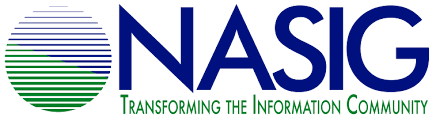 Professional Development Goal
Audience:
Librarians with beginning knowledge of licensing and an interest in or responsibility for the preservation/management of digital content. Early career librarians and library students are encouraged to attend. 
Session description:Electronic resources have their own inherent complications, and this is particularly true at the licensing stage. Without careful planning, an institution may find themselves facing unexpected content loss after a subscription cancellation, a title cessation,  or publisher shutdown. In this webinar, Michelle Polchow, Electronic Resources Librarian at UC Davis and James Phillpotts, Director of Content Transformation & Standards at Oxford University Press, will share their insights and best practices for licensing for both parties. Their perspectives will advise on the necessary steps that librarians should take before and during licensing to fully understand entitlements, as well as ways that publishers can commit to digital preservation in licensing terms to prevent possible content loss.
NASIG Digital Preservation Committee
Background
Resources
Committee members (presenters)
Perpetual access
post-cancellation
trigger event
Topic: Licensing E-Resources
Topic:
Define 3rd Party Preservation Services
Topic: Vendor role with 3rd Party Preservation Services
Topic:Keepers Registry
Topic:Trigger event and what happens when one occurs
Topic: 3rd Party Preservation Services  honoring library’s record of holdings (title transfers and customer benefits)
Topic: Open Access and Hybrid Journals
Topic: Tools for libraries in support of perpetual access
Resources
College of Research Libraries LibLicense: http://liblicense.crl.edu/licensing-information/model-license/
EDINA Entitlement Registry: https://edina.ac.uk/our-work/entitlement-registry/ 
ISSN International Centre, Keepers Registry: https://keepers.issn.org/
NASIG Digital Preservation, NASIGuides: https://www.nasig.org/Digital-Preservation-Committee
National Information Standards Organization (NISO), Transfer Code of Practice: http://www.niso.org/standards-committees/transfer
NISO Access and License Indicators Working Group: http://www.niso.org/standards-committees/access-and-license-indicators 
CLOCKSS: https://clockss.org/
Portico: https://www.portico.org/
Upcoming activities:Digital Preservation Committee
NASIG 2021 Conference, May 17-21, 2021 
Session presentation-
Case study - Journal assessment project
Entitlements Registry in beta stage
Report on progress of the Committee’s Model Preservation Policy
Committee welcomes interested early career librarians/MLS student members